«Білімді, сауатты адамдар-бұл ХХІ ғасырда адамзат дамуының негізгі қозғаушы күші» Елбасы Н.Ә.Назарбаев
Мұғалім қызметінде өз кәсіби біліктілігін жетілдіре отырып жетістікке жетудің алғы шарттары:
сырт кескін – келбеті
 пәндерді сабақтан тыс ақпараттармен қамтамасыз ету
 мінез – құлқы
пайымдау мүмкіндіктері
оқу процесінде қарым – қатынас мәдениетін сақтай білуі
 әзіл – қалжыңға мән бере білуі
 оқушылардың жеткен жетістіктерін мақұлдай, қолдай білуі
 шыдамдылық пен төзімділік
 басқалардың пікірін сыйлай білу
еркіндік, икемділік
 кез –келген жағдаятты оңтайлы бағытта шешуге арналған әдіс – тәсілдерді тиімді пайдалана алу балалардың қызығушылығына қарай әрекет ете білу дағдысы.
Мұғалімнің кәсіби даярлығын жетілдіруде екі негізгі міндетті орындау қажет:
Бірінші мәселе – ұстаз қызметінде тәрбие беру мәселесі.
Екінші мәселе – дидактикалық даярлығын арттыру.
Қазіргі білім берудегі басты мақсат жас ұрпақтың білім деңгейін көтеру және жан-жақты дамыған жеке тұлға қалыптастыру. Осы мақсатқа жету үшін өзімнің ұстаздық іс-тәжірбиемде сабақ беру үрдісінде мынадай негізгі факторларды басшылыққа аламын:;
оқушылардың өз бетінше жұмыс істеу тиімділігін арттыру;- жекелей, жұппен, топпен жұмыс жүргізу;- ойлау қабілетін дамытатын әр түрлі тапсырмалар;- қабілетіне қарай деңгейлік тапсырмалар беру;- шығармашылық жұмыстар беру
Сабақта қолданатын әдіс-тәсілдер.
Мозайкалық оқыту әдісі
СТО технологиясының әдіс-тәсілдері,
АКТ
Топқа бөлу  әдістері, топтық жұмыстар
Сергіту сәттері
Автор орындығы
Бағдаршам,
Постер
Коллаж
Сұрақ-жауап.
Топтық жұмыс
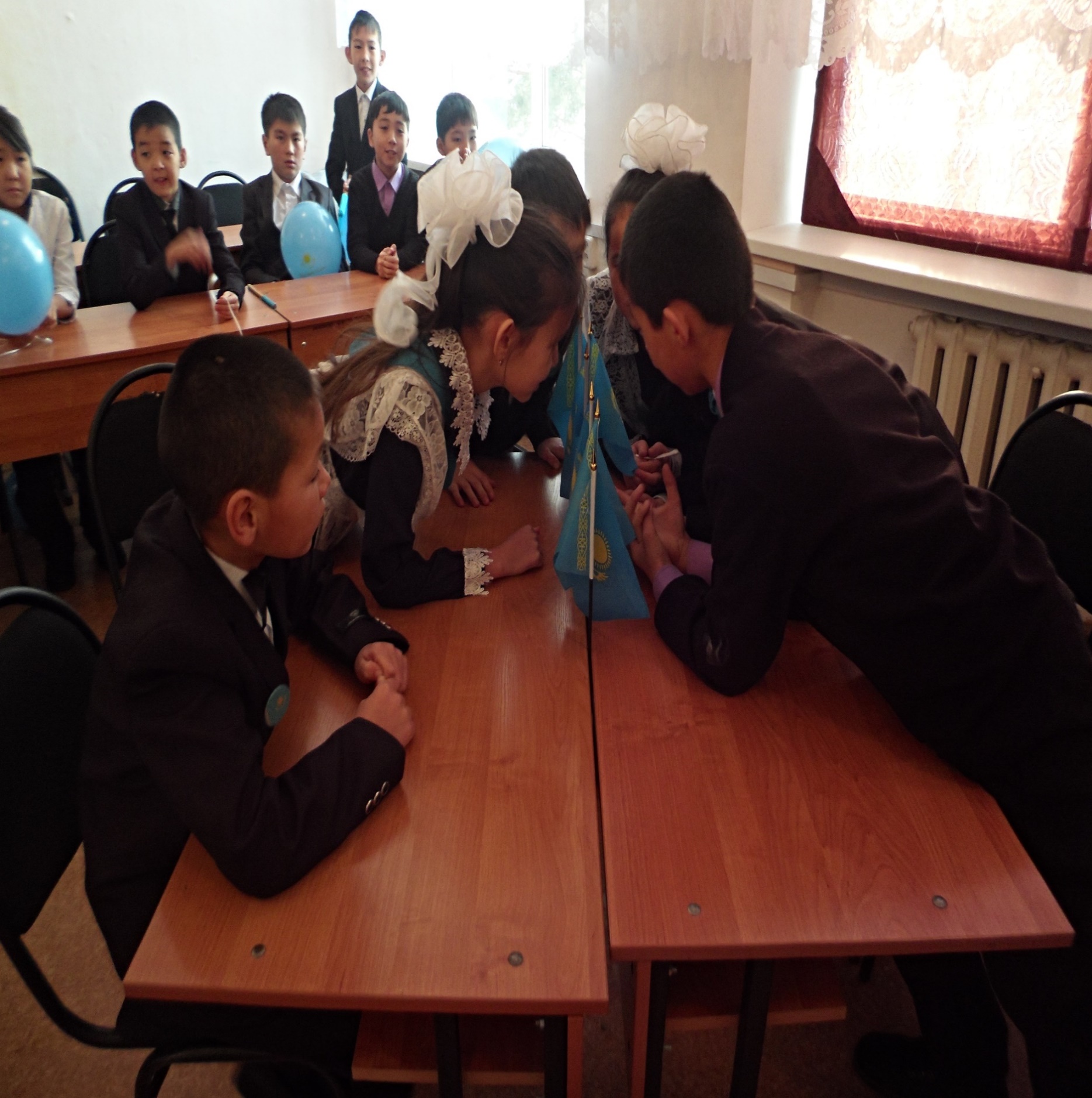 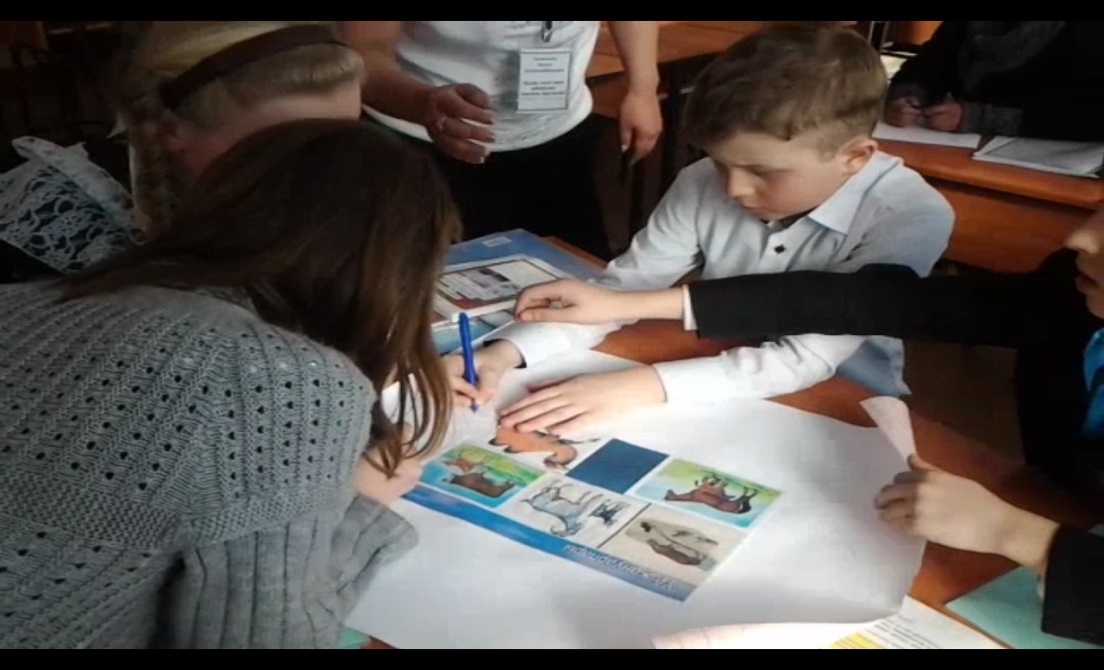 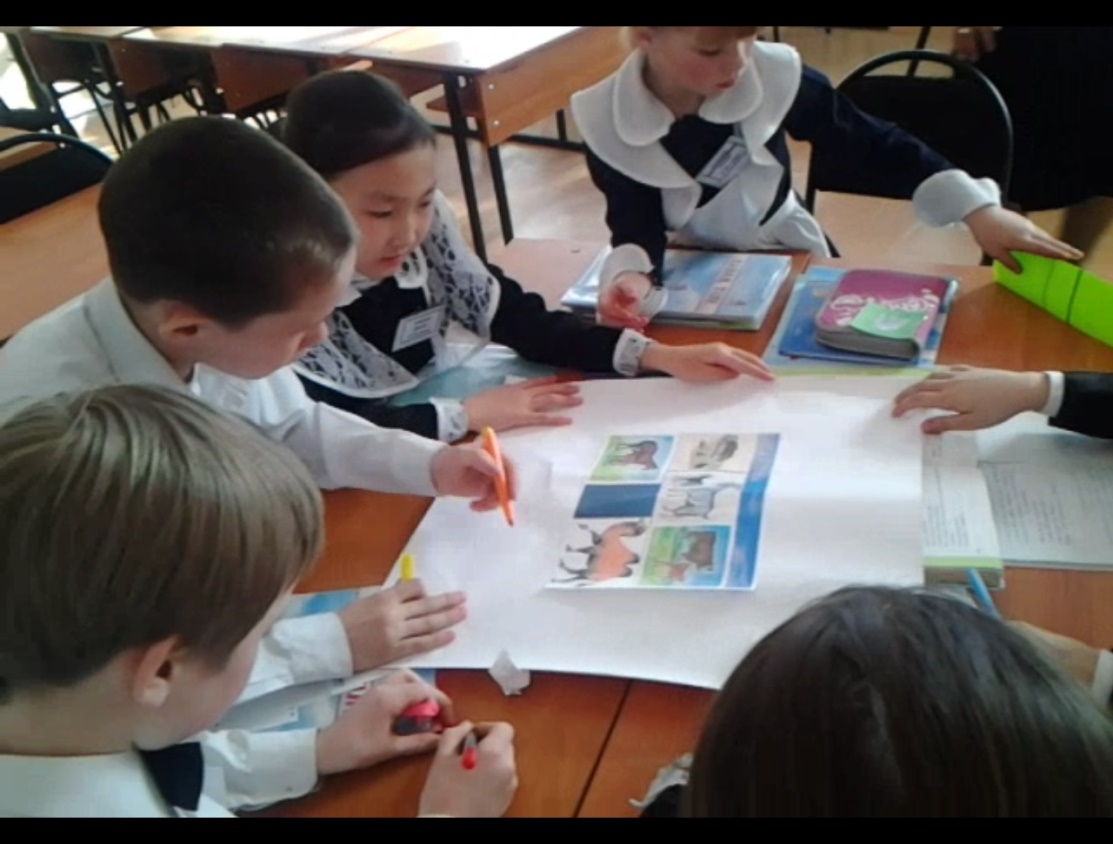 Ақпараттық- коммуникациялық әдіс -тәсілдер
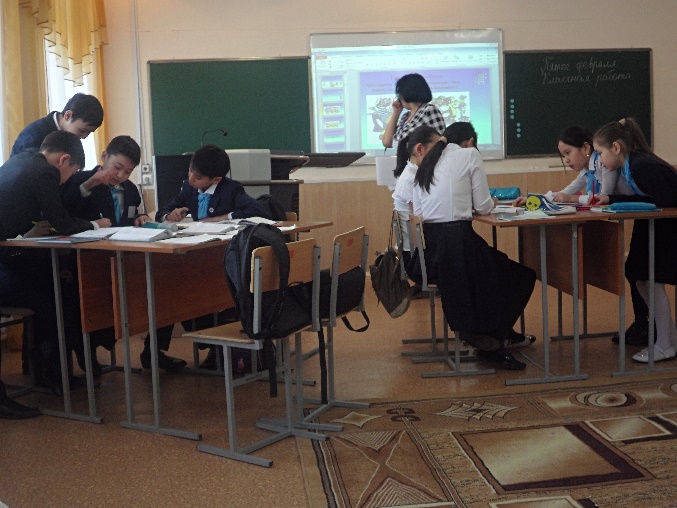 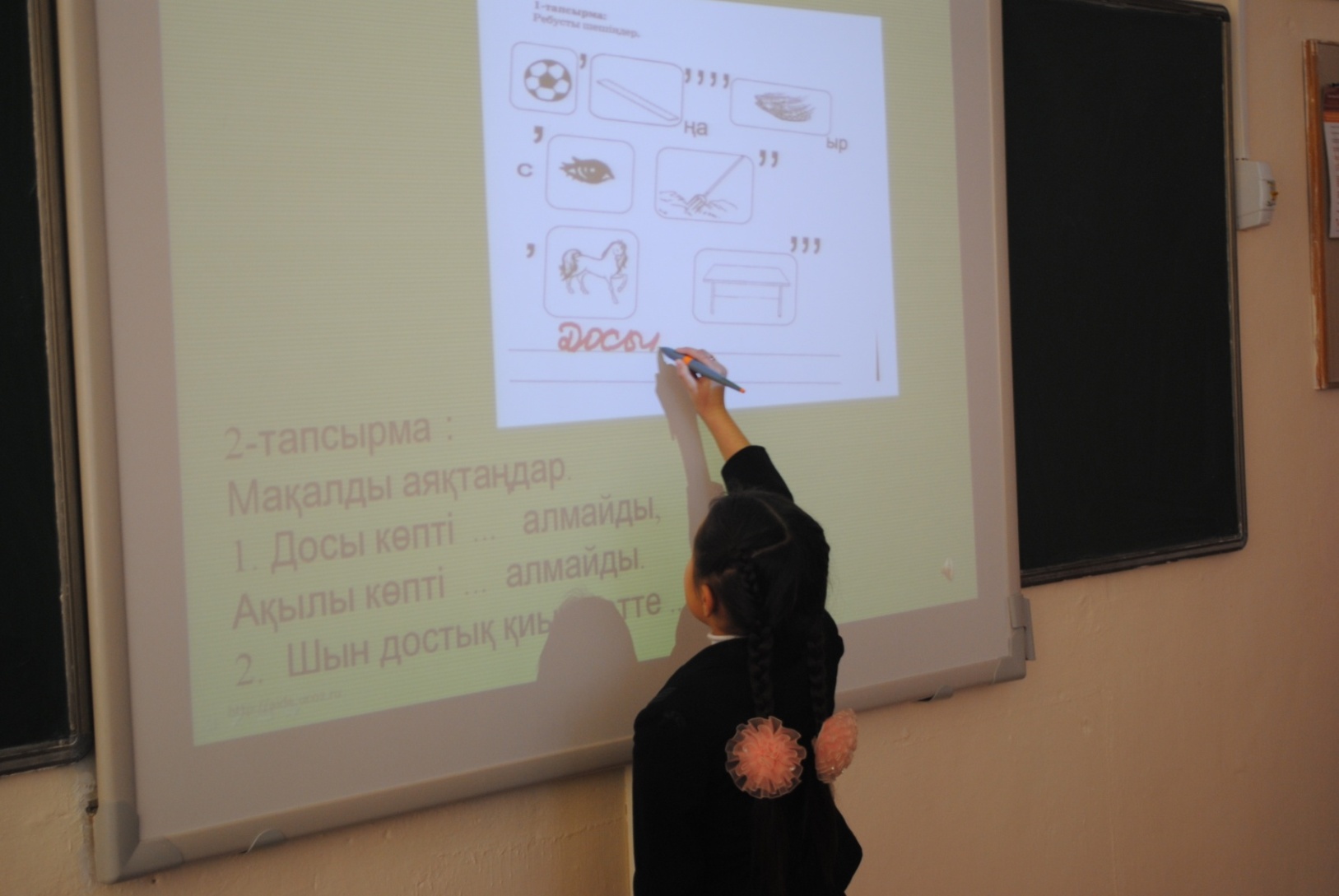 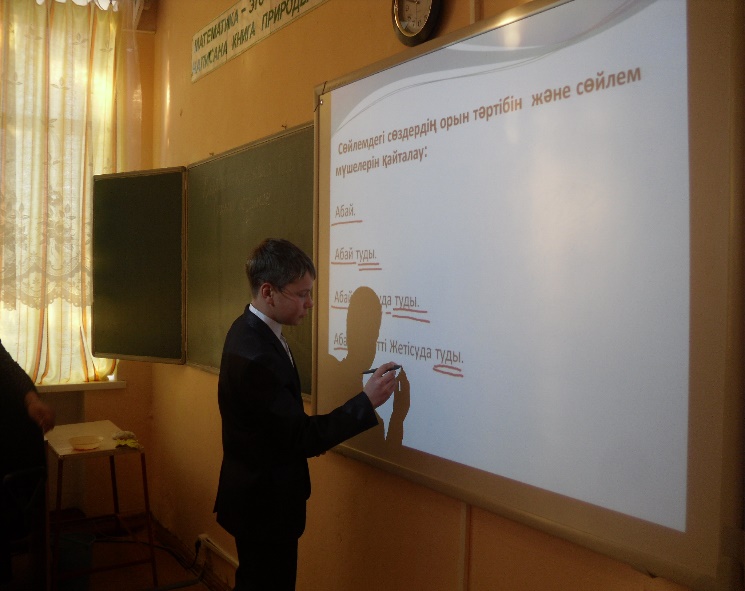 ҒЫЛЫМИ ЖОБА«ҚЫМЫЗДЫҢ ЕРЕКШЕЛІКТЕРІ. ХИМИЯЛЫҚ ҚҰРАМЫ МЕН ТҮРЛЕРІ. ЕМДІК ҚАСИЕТТЕРІ»
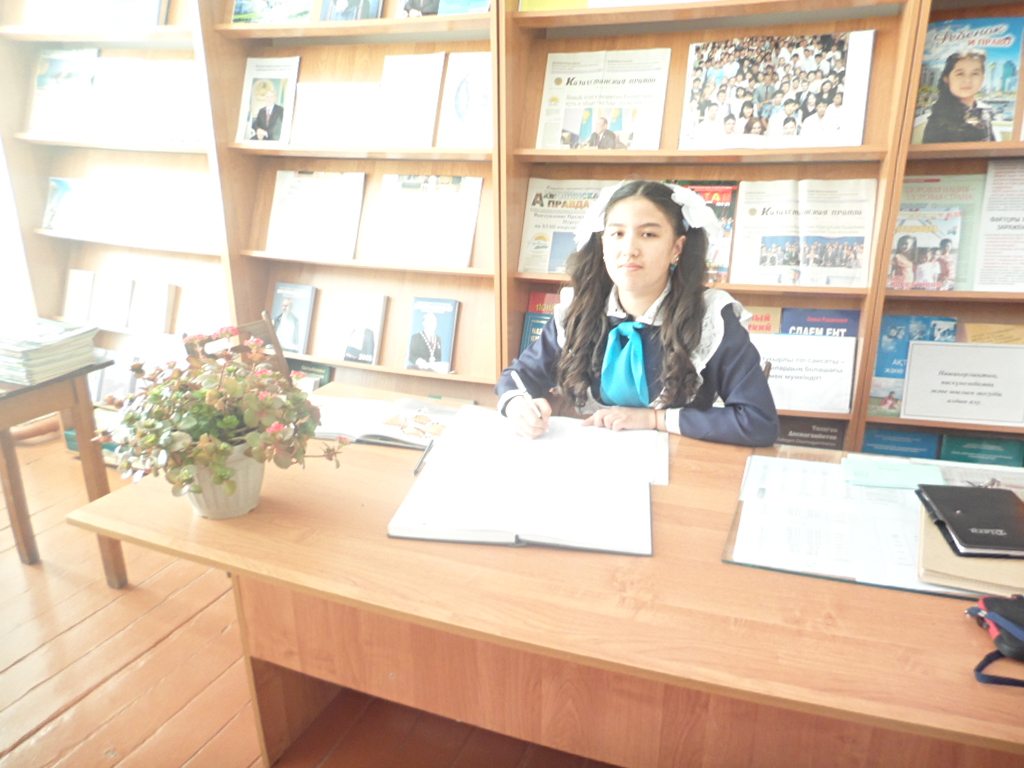 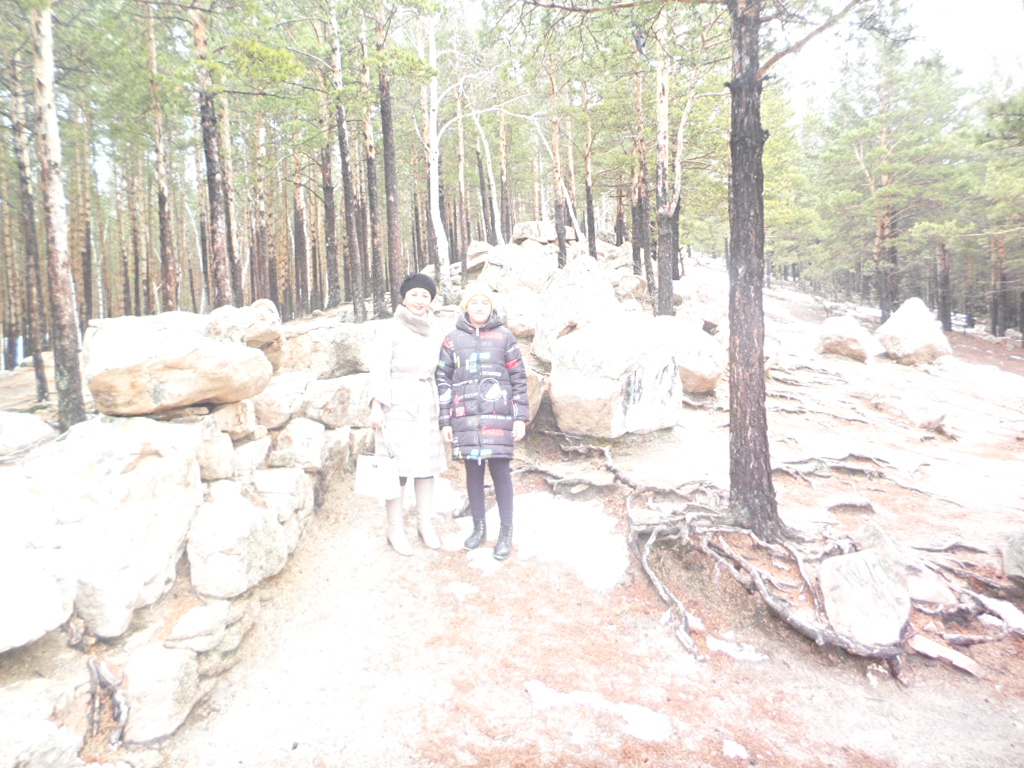 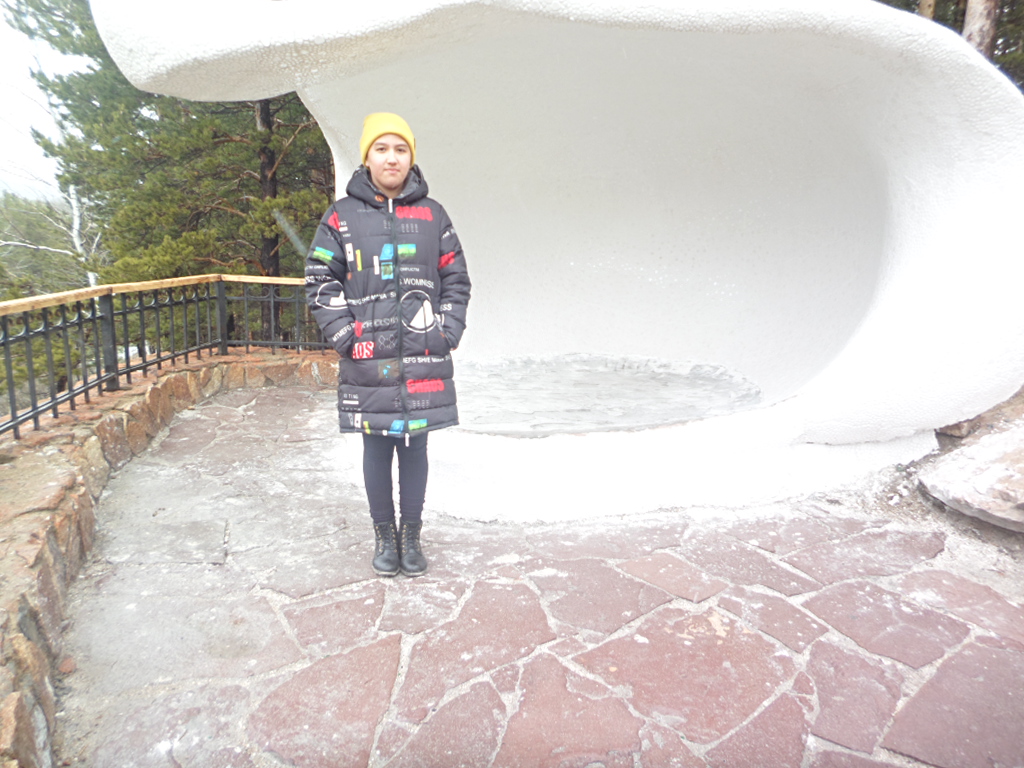 «Бурабай» санаторий-шипажайының жұмыстарымен танысу
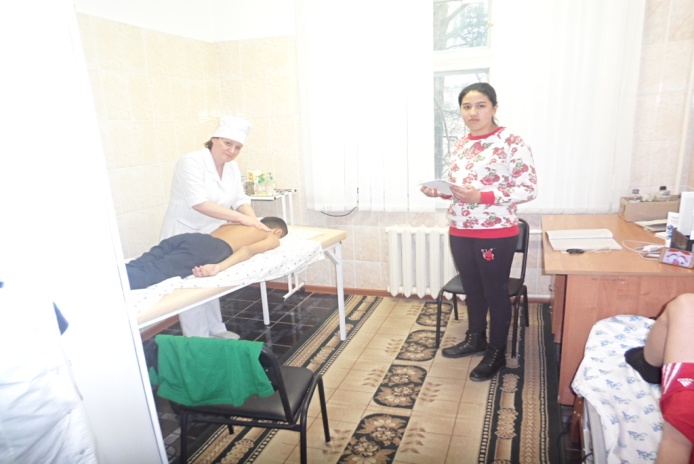 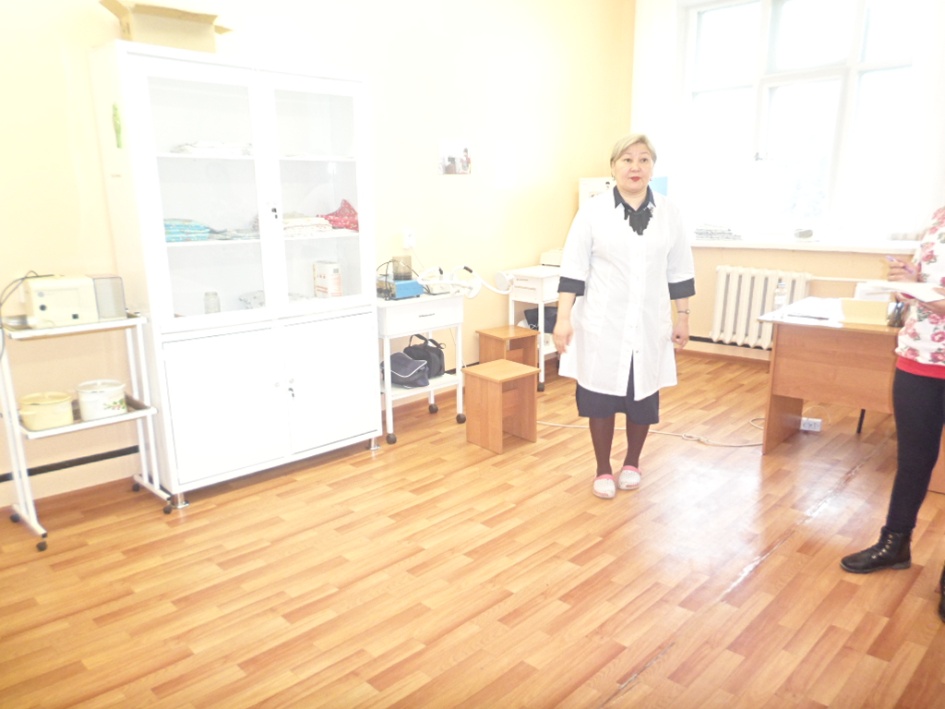 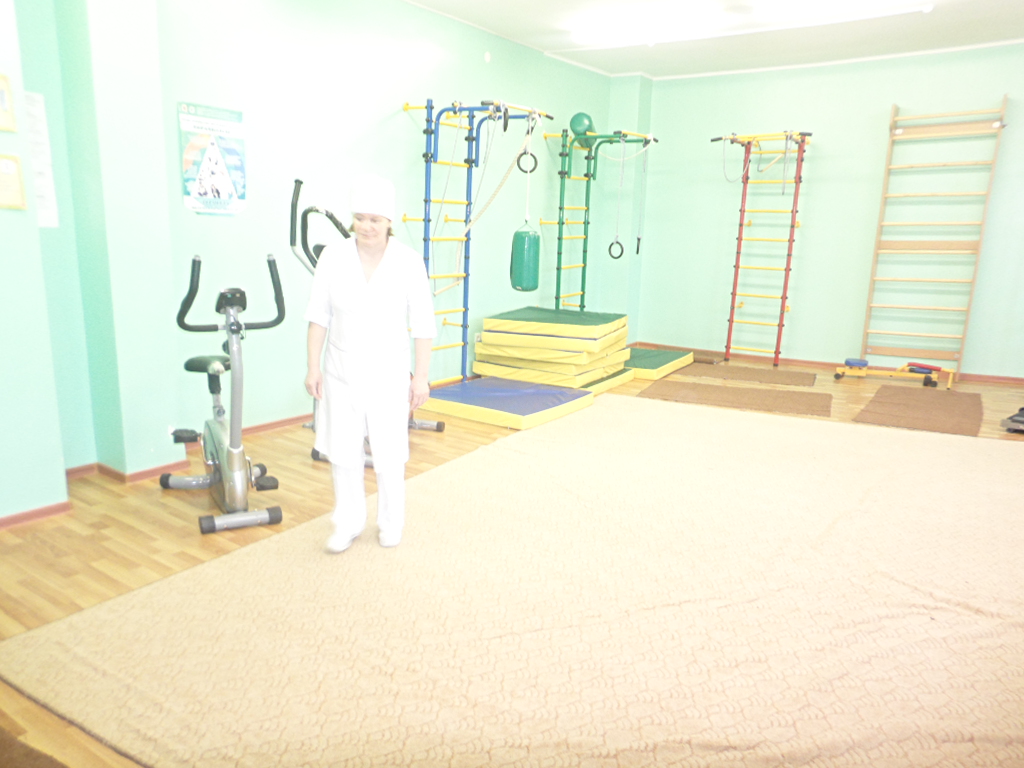 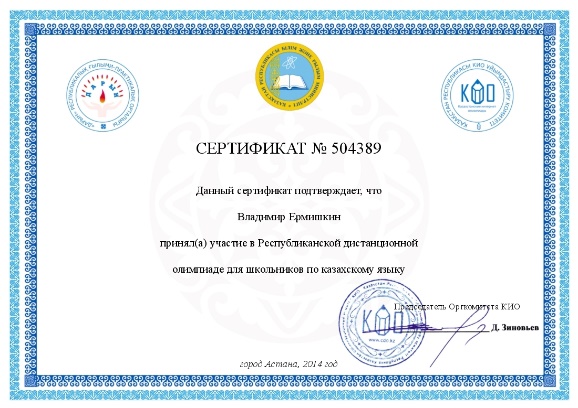 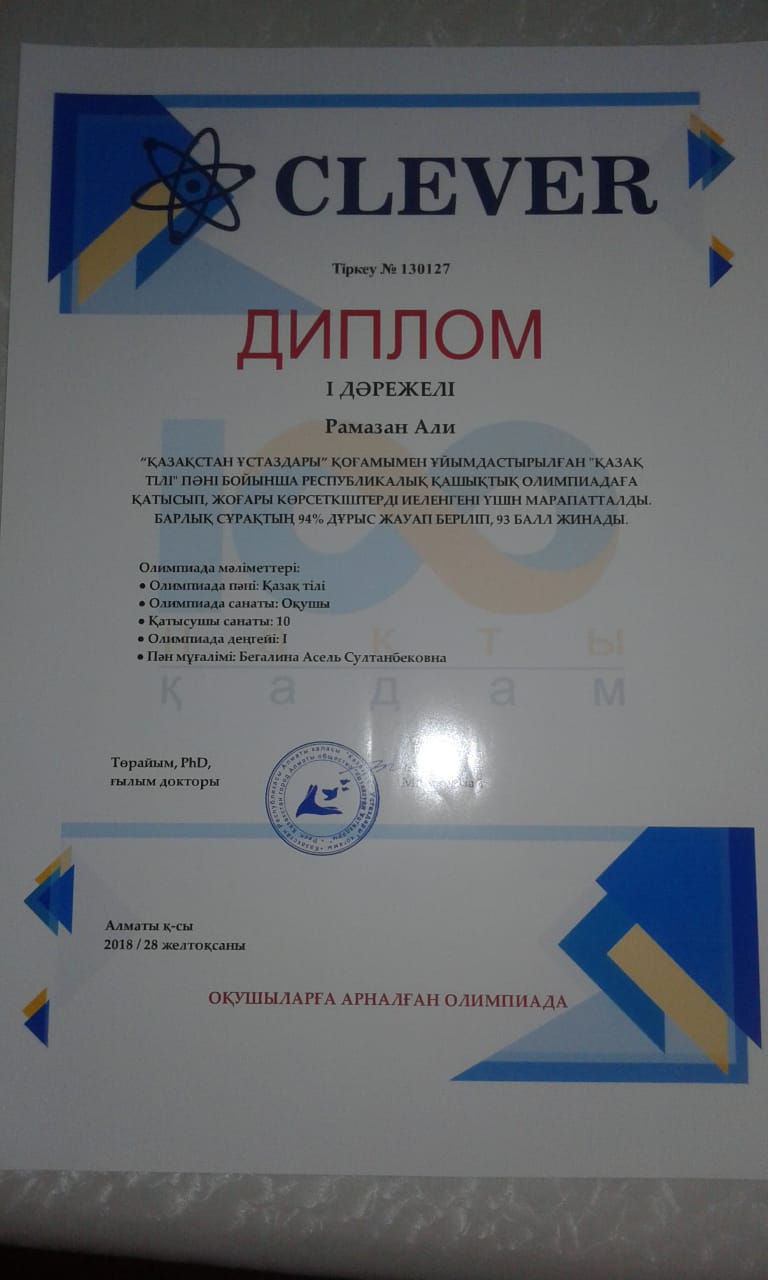 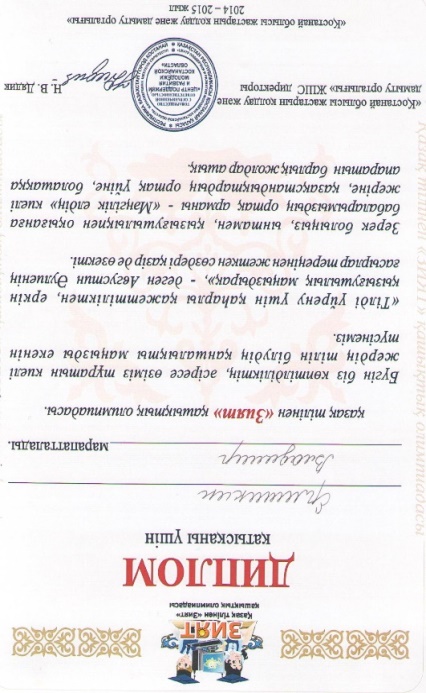 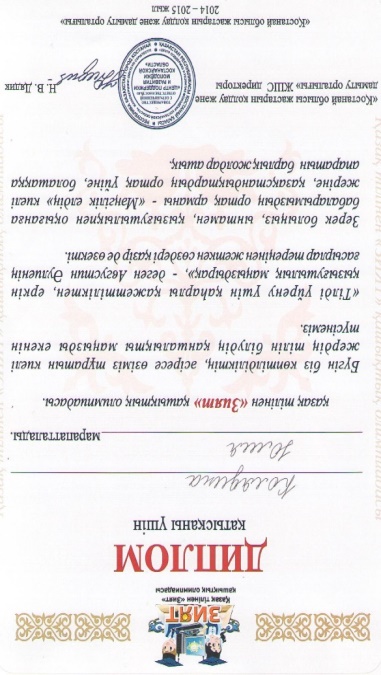 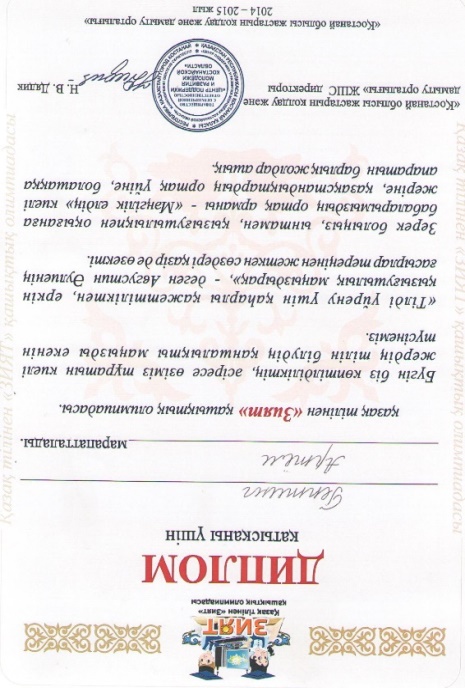 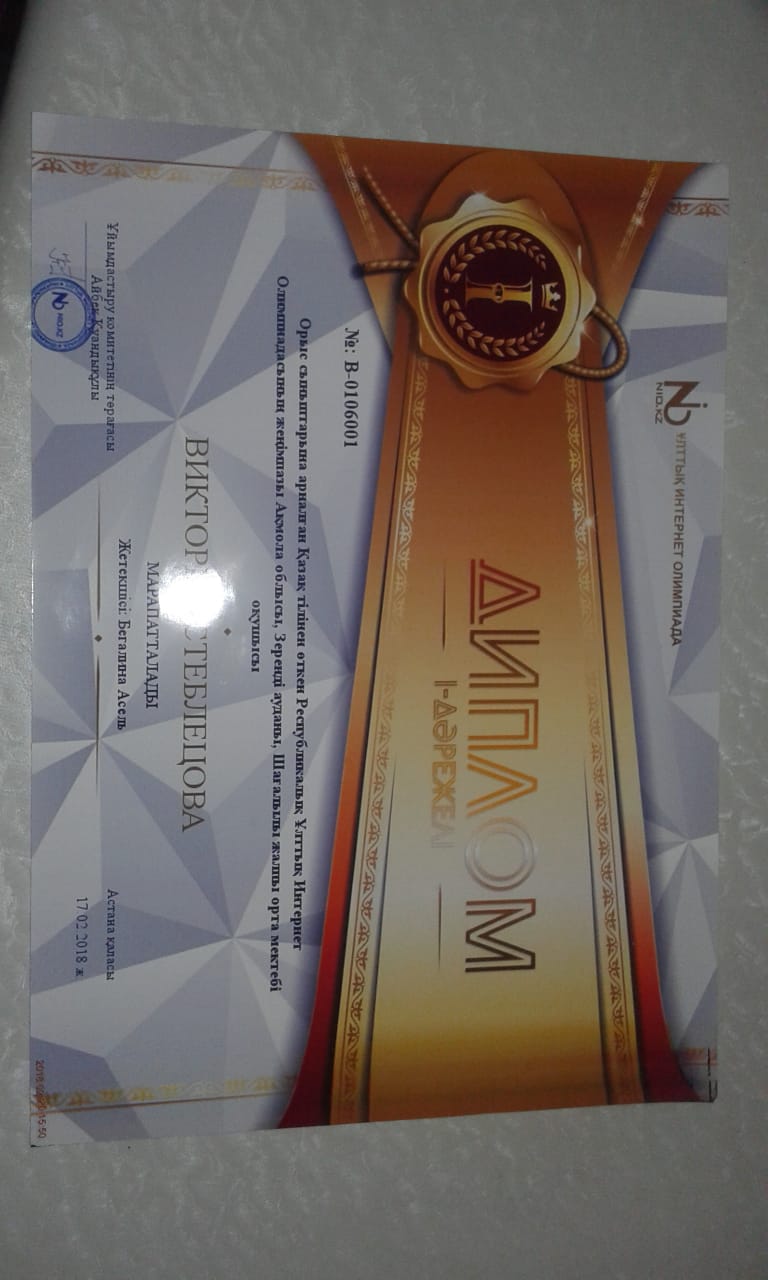 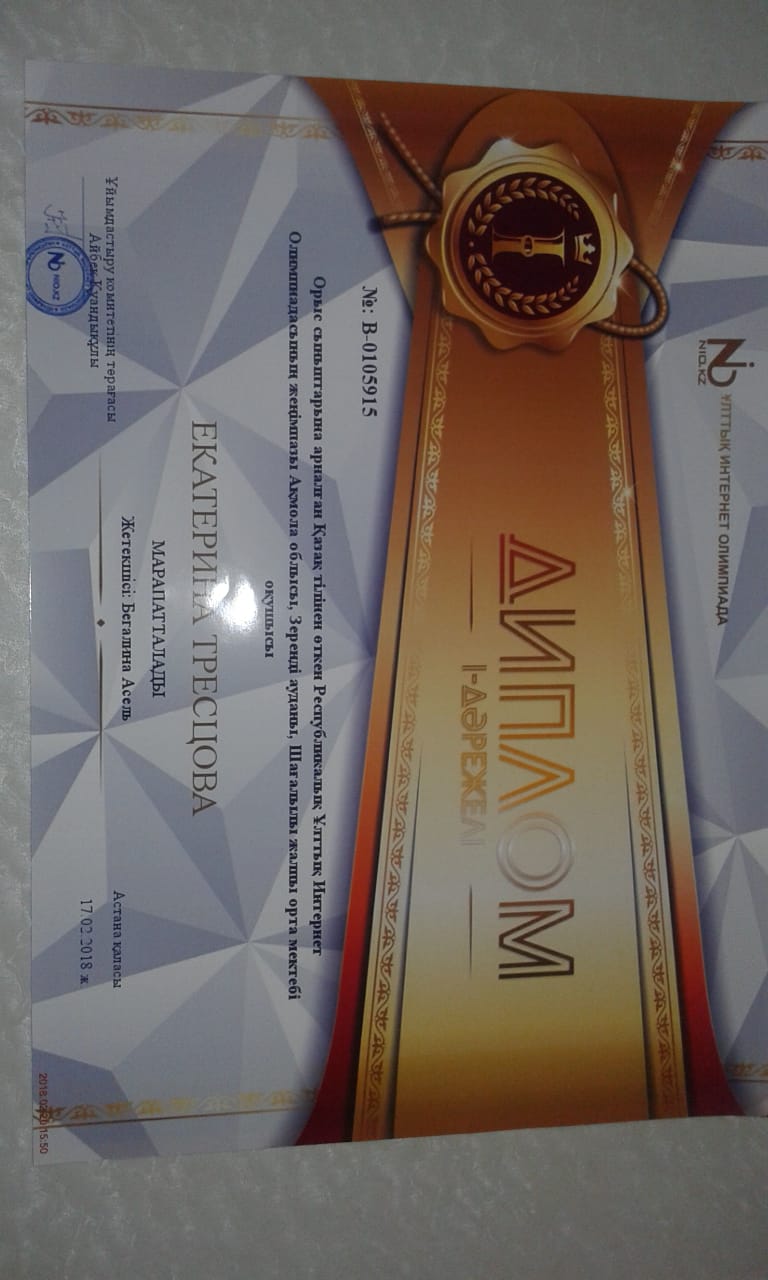 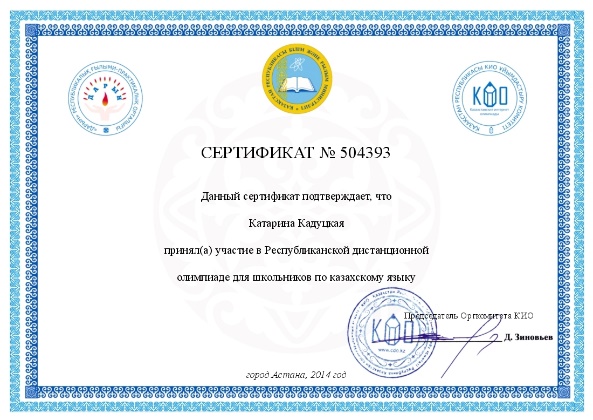 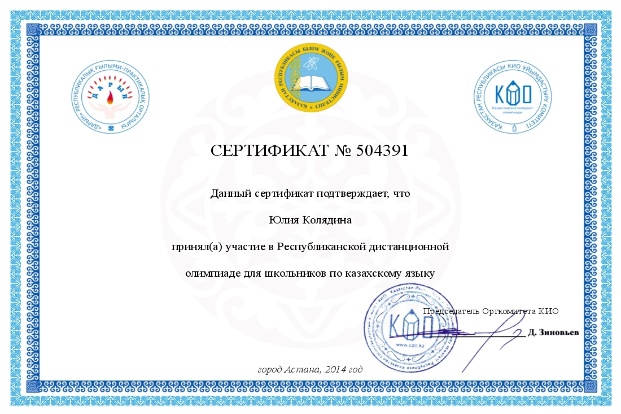 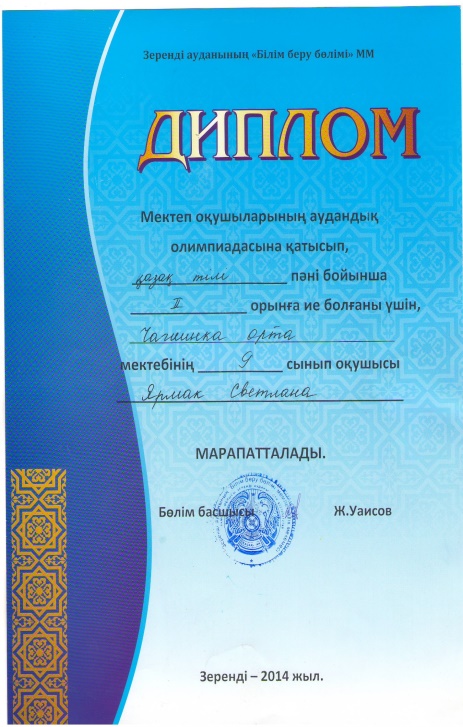 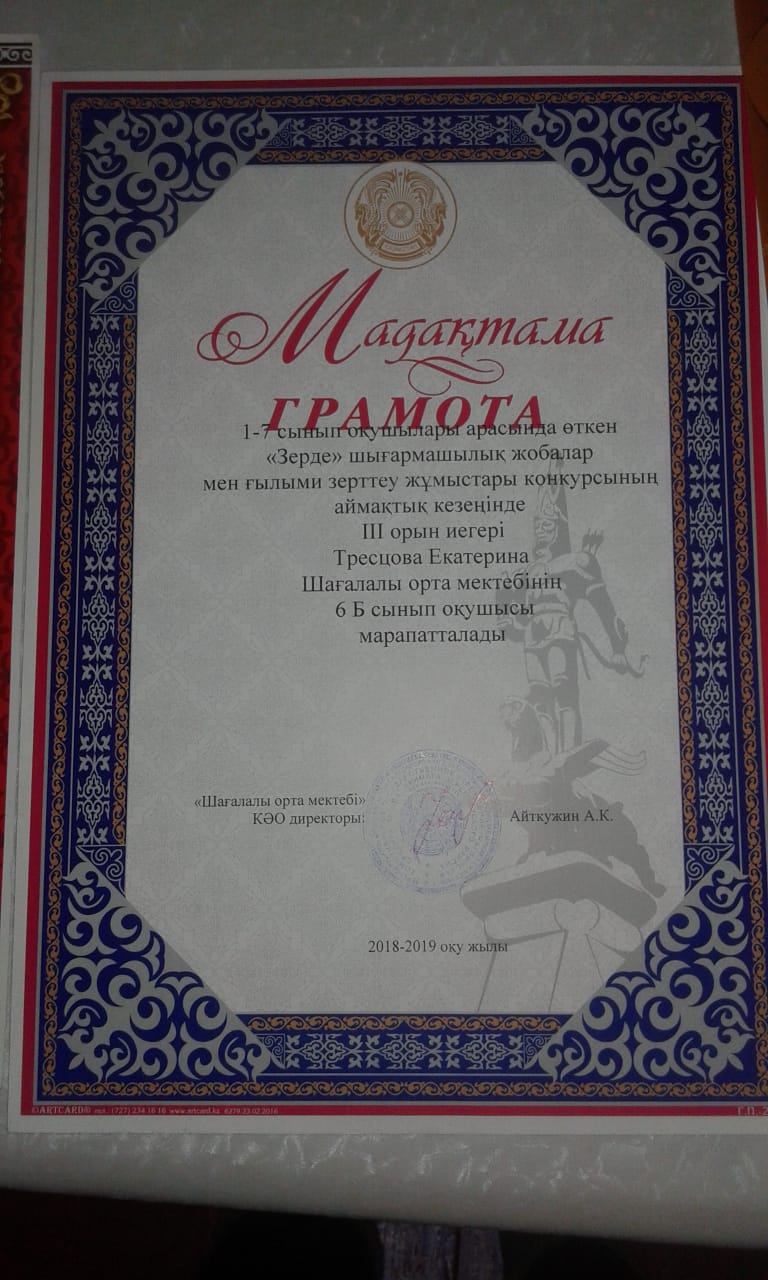 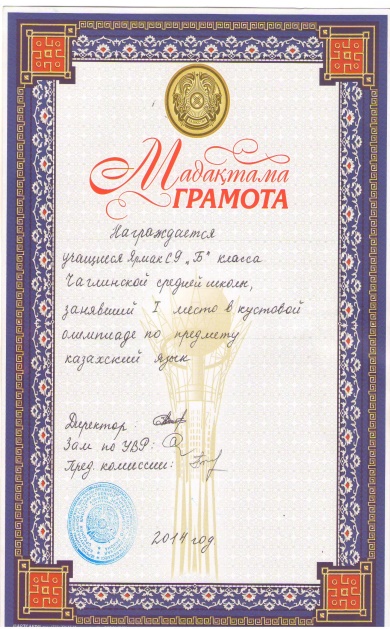 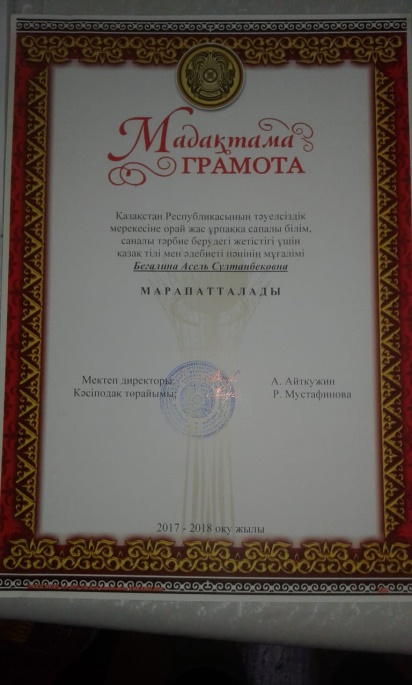 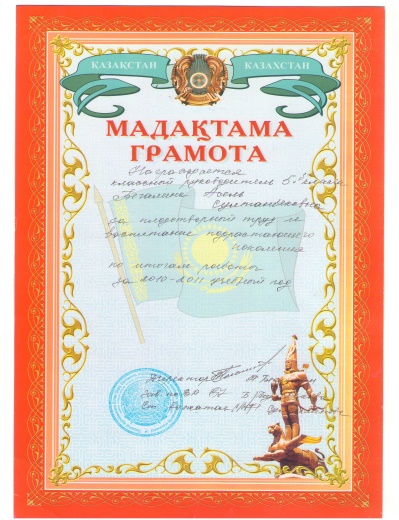 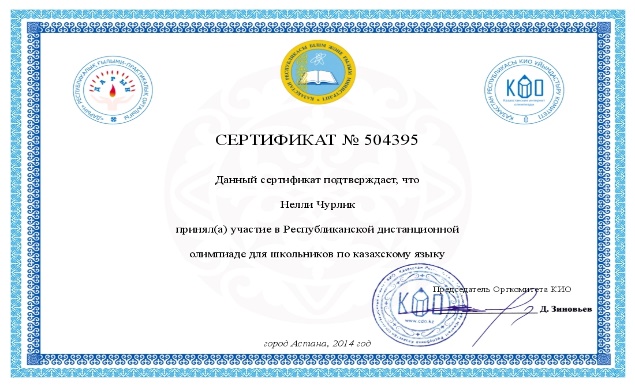 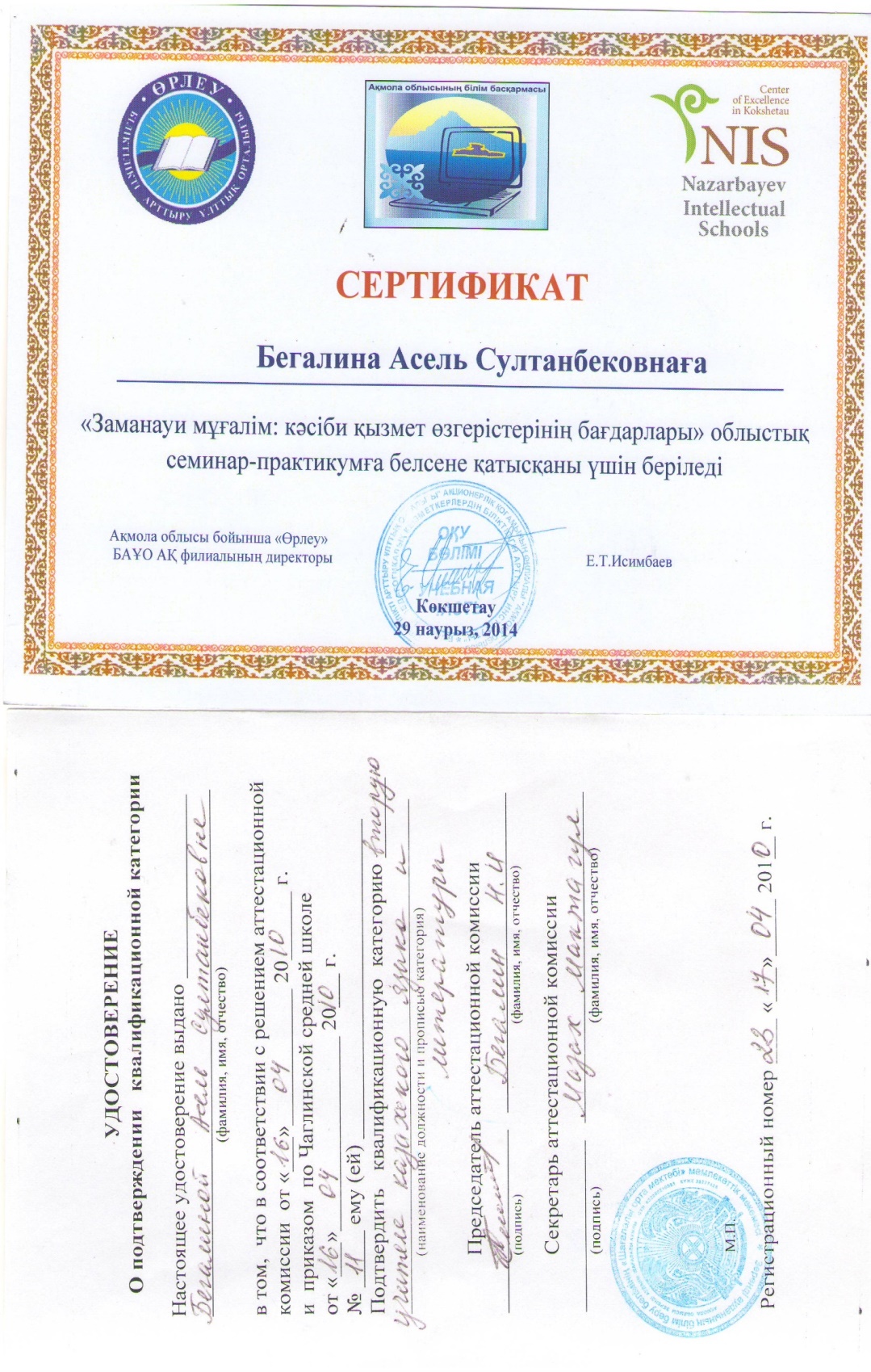 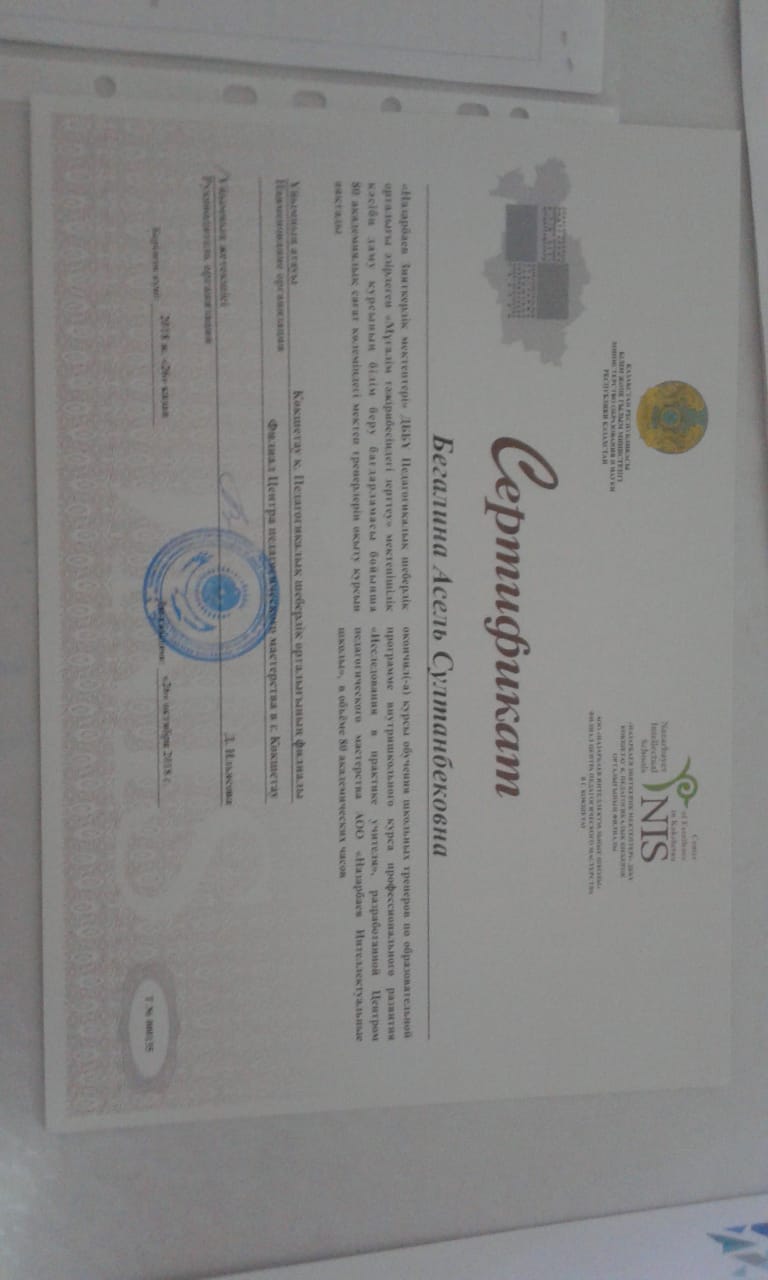 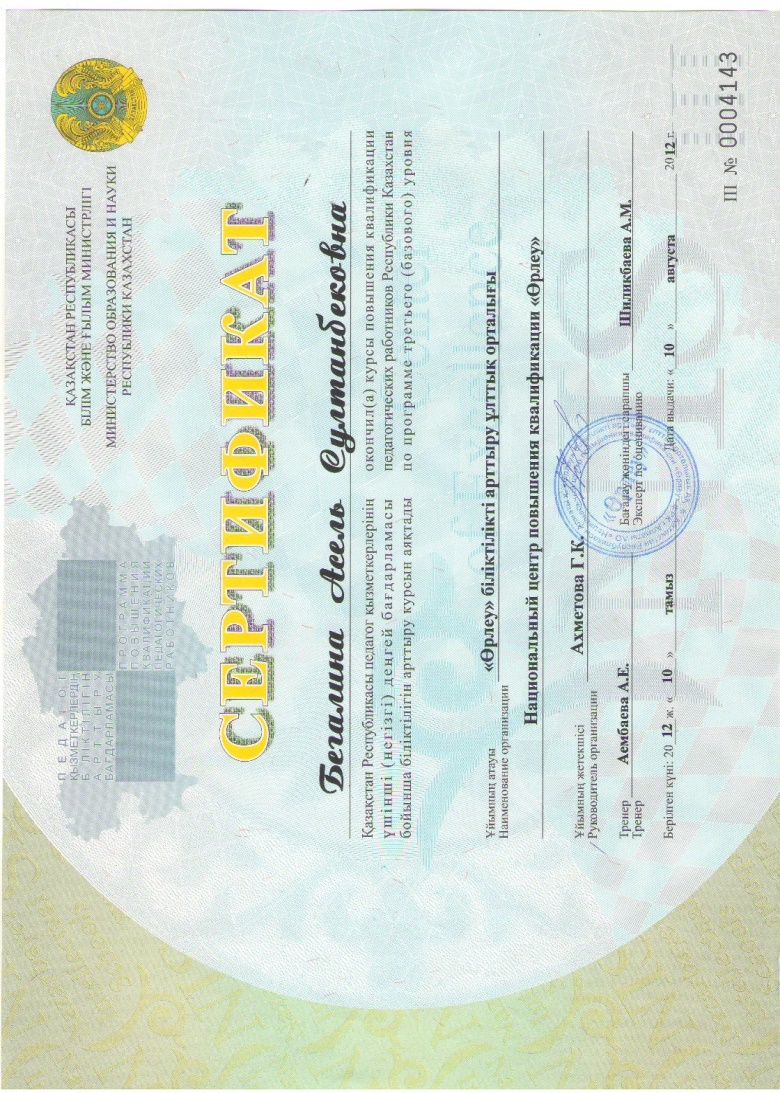 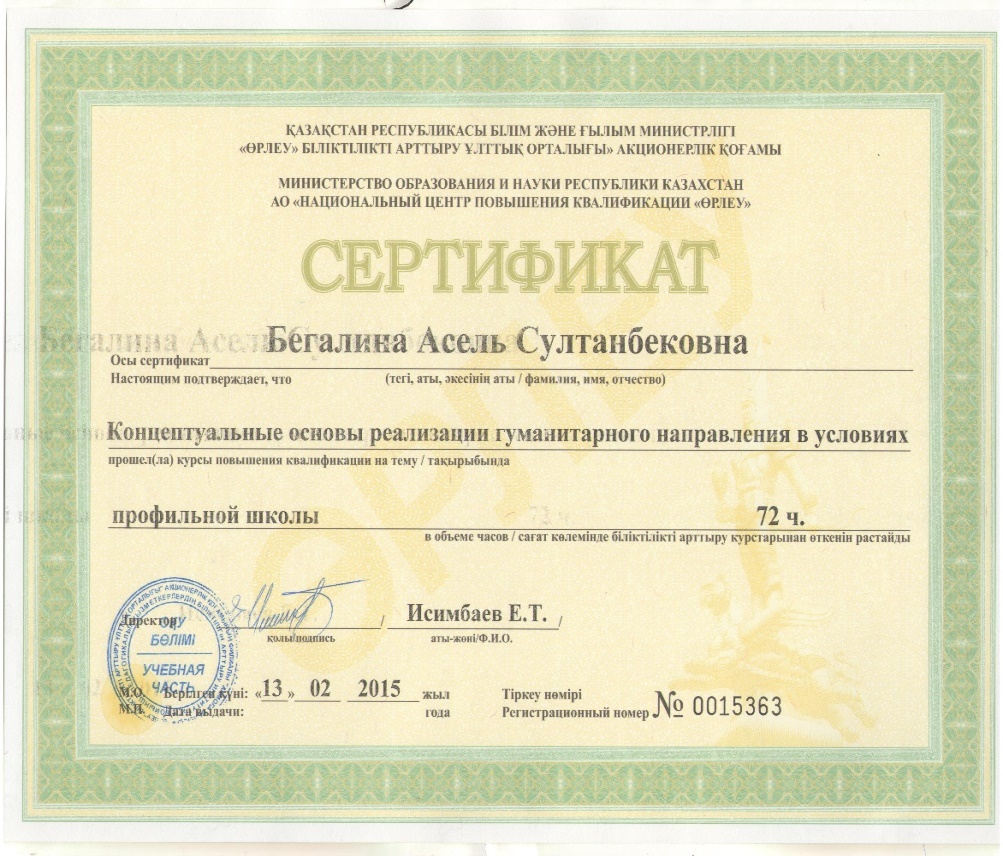 Баспадағы мақалалар
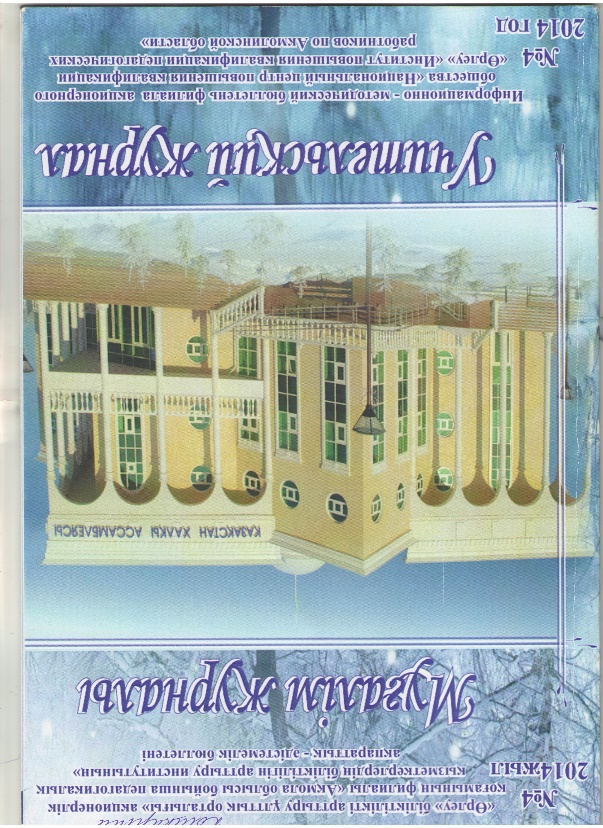 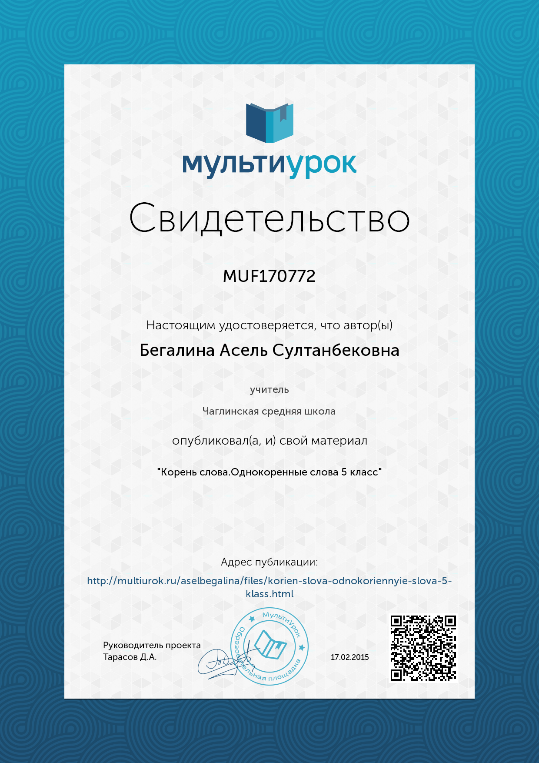 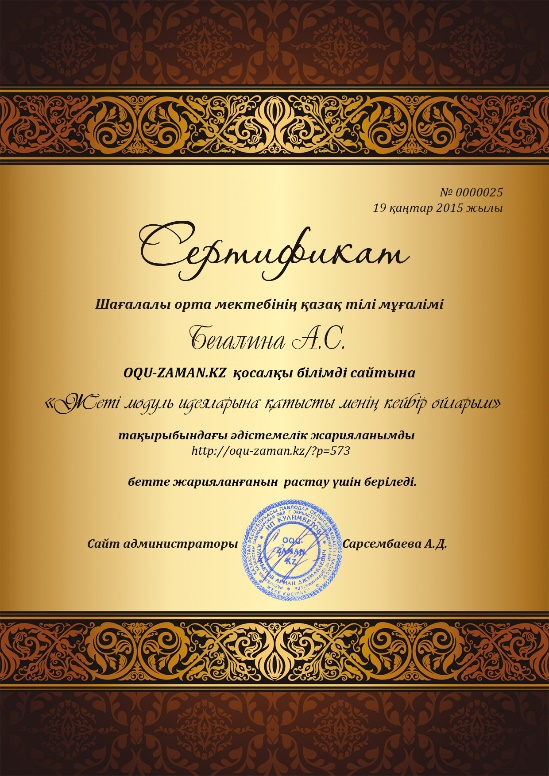 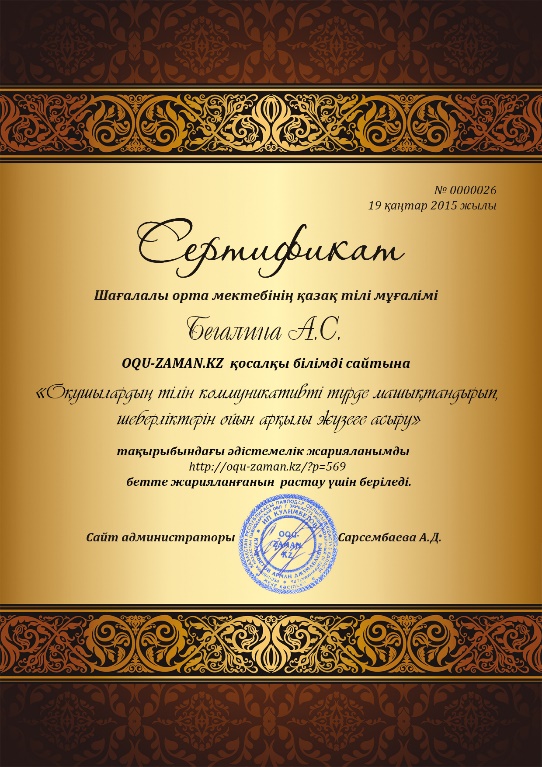 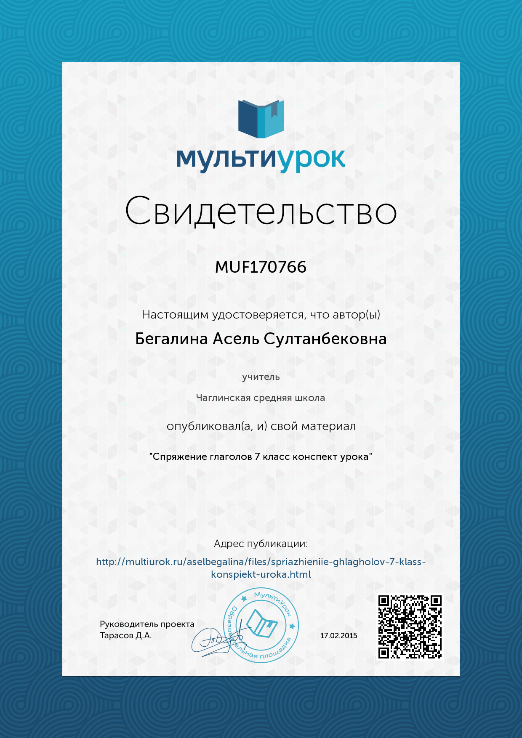 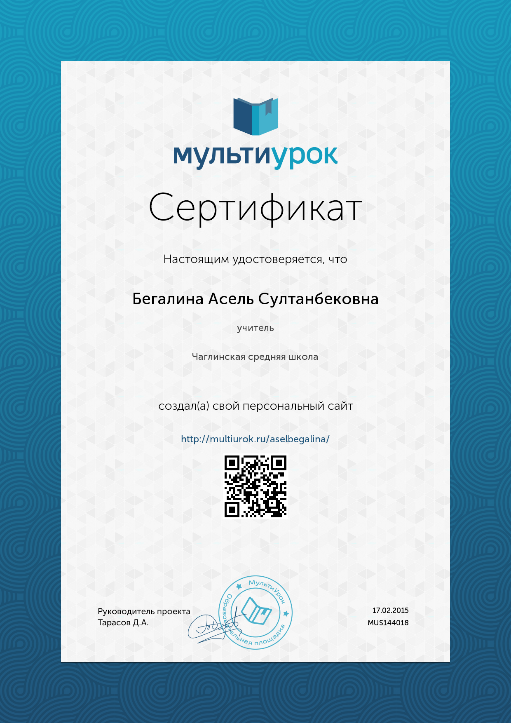 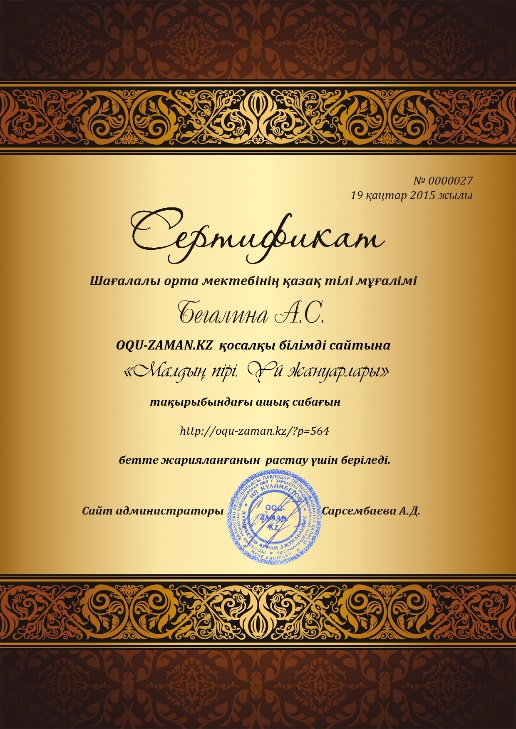 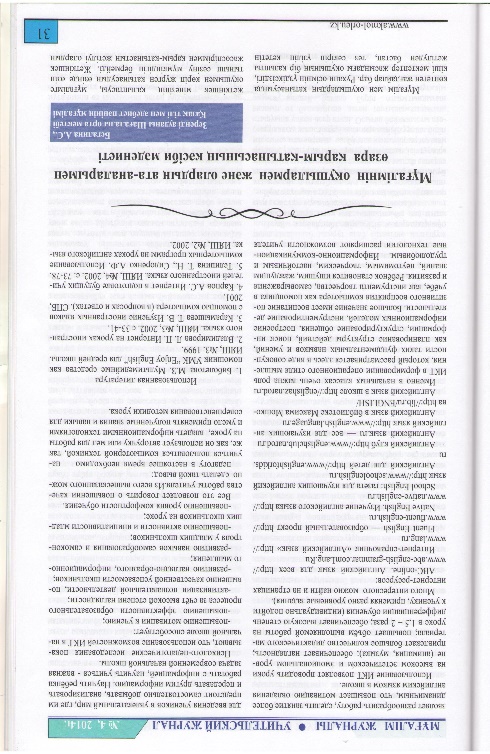 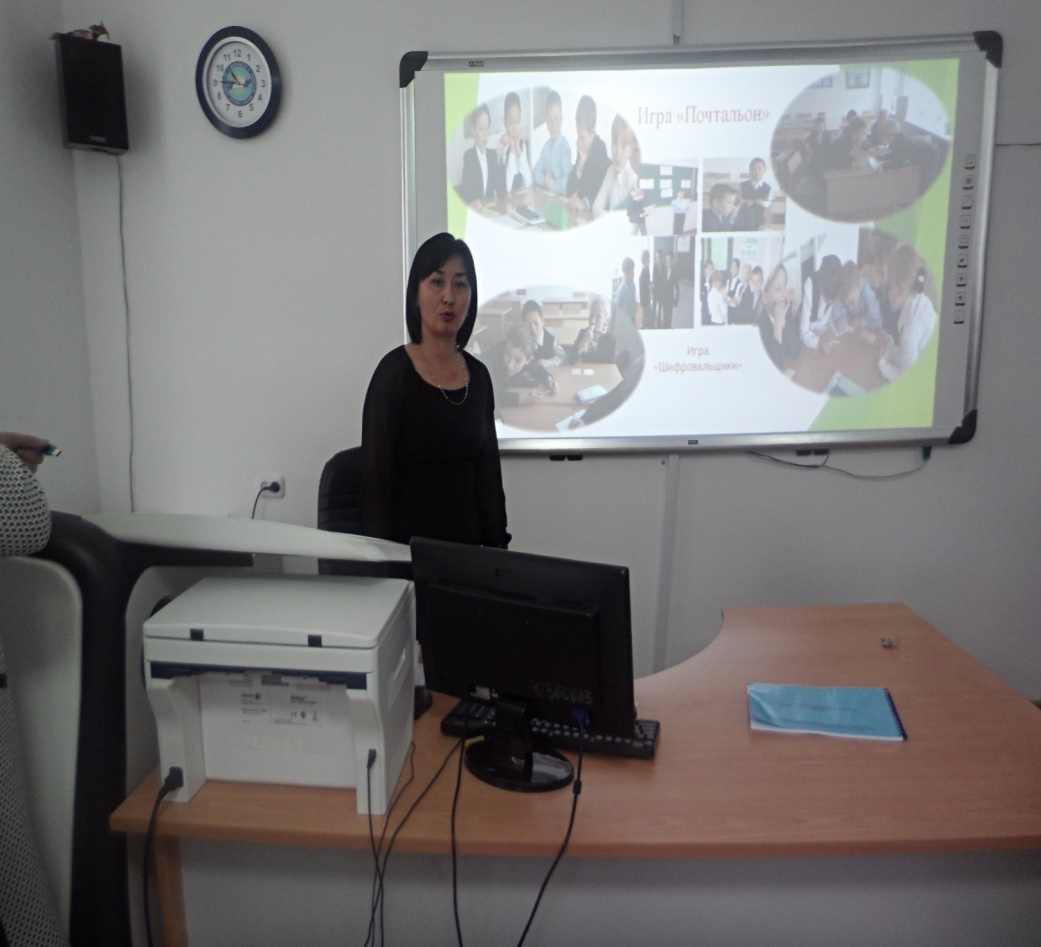 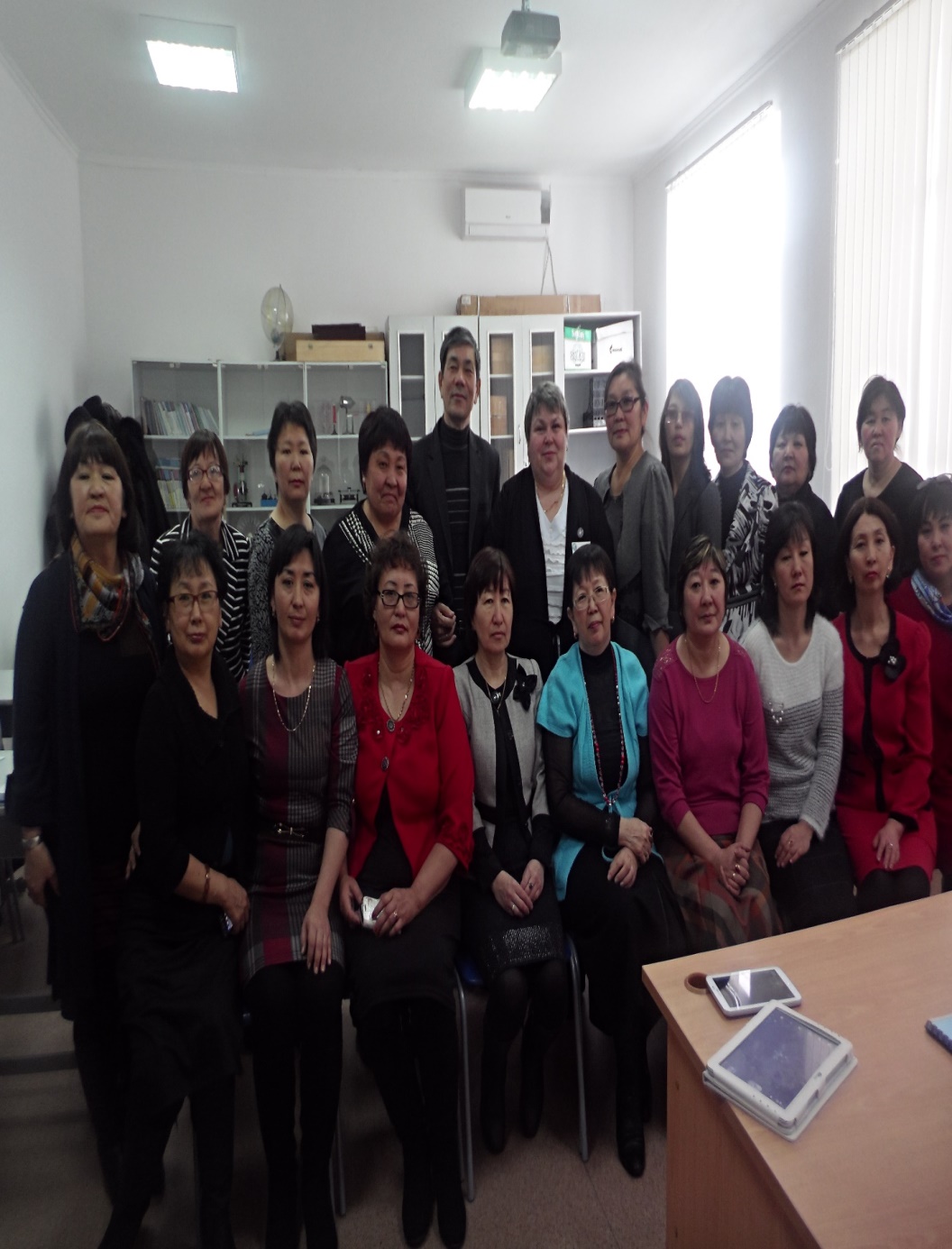 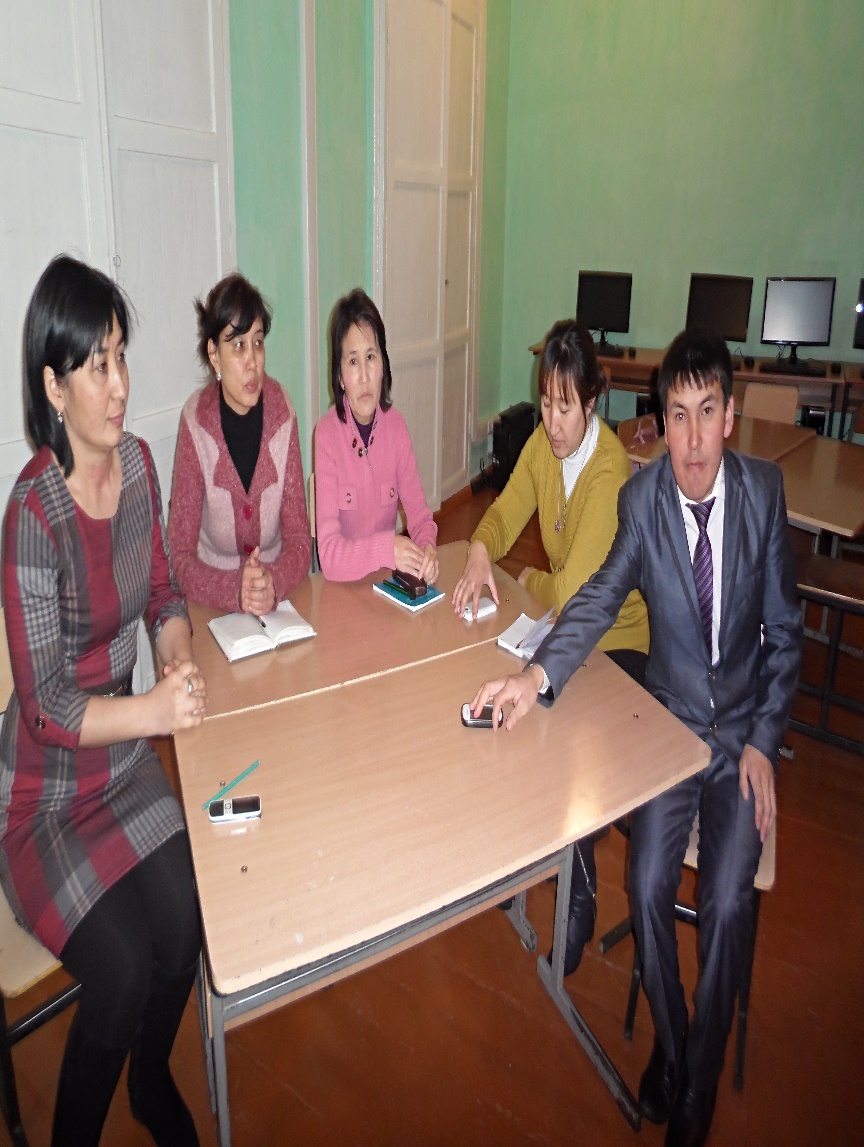 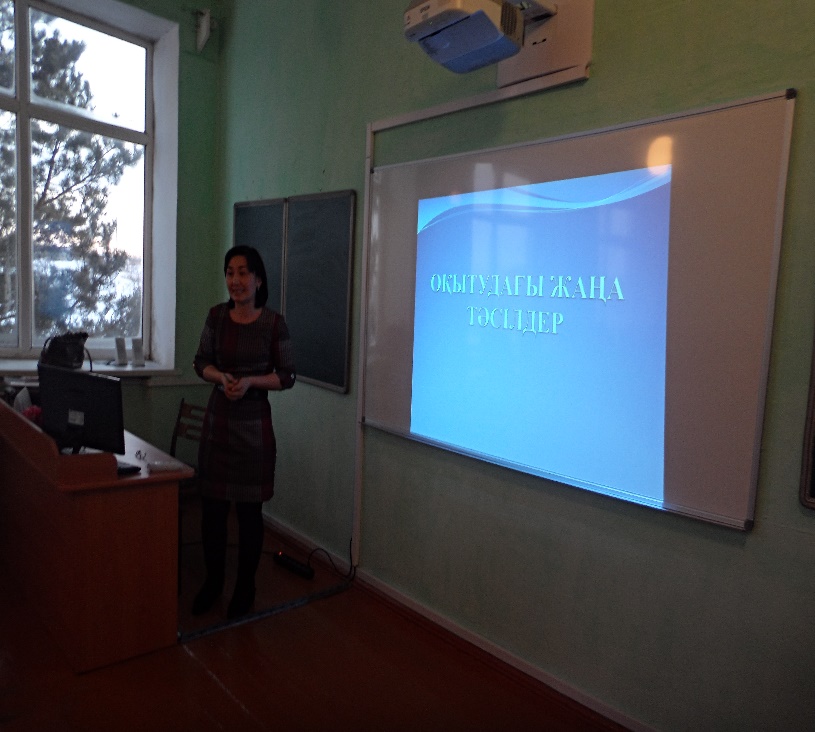 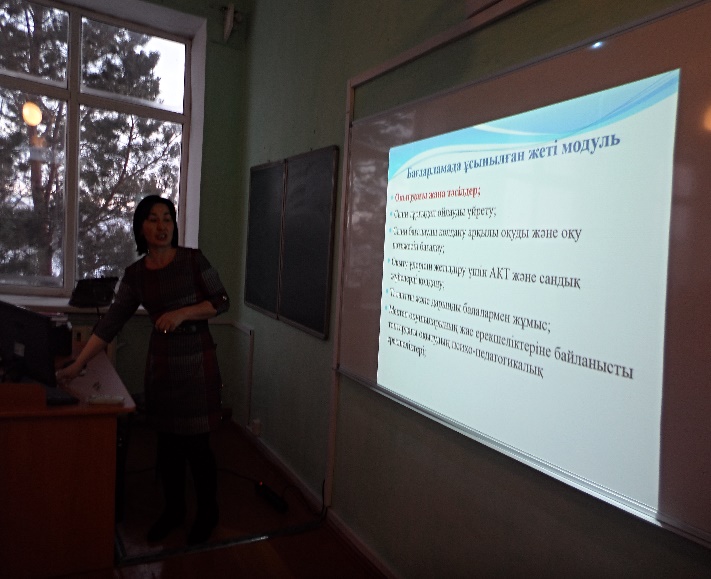 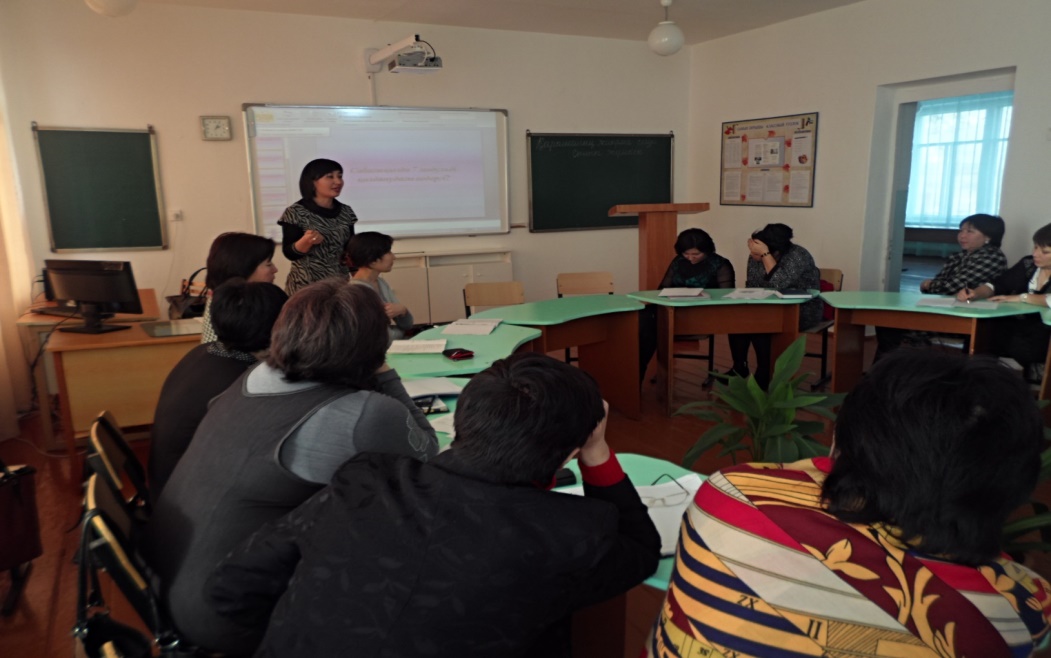 Облыстық ғылыми- конференция
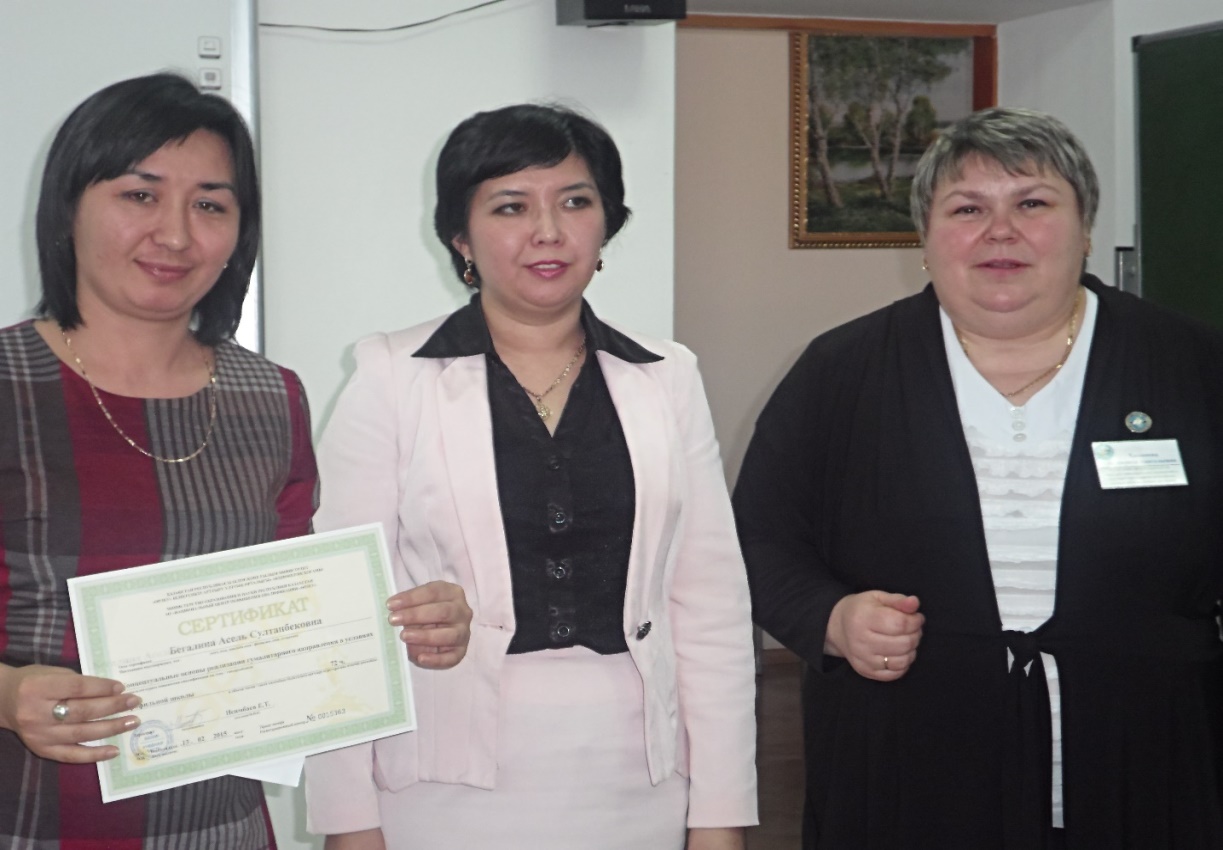 Ұлы педагогтер А.Дистерверг ,К.Ушинский А.Макаренко ,В.Сухомлинский
педагогикалық шеберлік- кәсіби әрекетті жоғары деңгейге көтеретін мұғалімнің жеке қасиеттерінің , оның білімі мен білігінің жүйесі. Осы мәселені терең зерттеген.
А.Маркова мұғалімнің кәсіби деңгейге көтерілуінің төмендегідей психологиялық критерийлерін анықтаған.
Объективті критерийлерге: мұғалімнің өз мамандығына сәйкестігі, сан және сападағы жоғарғы еңбек көрсеткіші
Субъективті критерийлерге: адамның мамандығы қаншалықты оның табиғатына, қабілеттері мен қызығушылықтарына сәйкес
Нәтижелі критерийлер: мұғалім өз ісінде қоғам талап етіп отырған нәтижелерге қол жеткізіп отыр ма деген мәселе тұрғысынан қарастырылады.
Шығармашылықтың критерийлеріне: мұғалімнің өз кәсібінің шекарасынан шыға алу, сол арқылы өз тәжірибесін, еңбегіне өзгерте алуы жатады
Білім беру сапасының критерийлері:
мұғалімнің кәсіби шеберлігі
мұғалімнің білімділігі
 мұғалімнің тәжірбиесі
 мұғалімнің бәсекеге қабілеттілігі
 білім беру сапалылығы
 еңбектің тиімділігі
 әдістемелік жұмыстағы шеберлігі
Біліктілікті арттыру - өз қызметін нәтижелі атқару үшін және кәсібилік пен құзырлылық деңгейін көтеру мақсатында арнайы білімдік бағдармалар арқылы оқыту, кәсіби дамыту, іс-шараларына қатыстыру және оның өз білімін көтеруі болып табылады.
Мұғалімнің кәсіби білімін көтеруі қажеттілігін туғызып отырған мотивтер:*Күнделікті ақпаратпен жұмыс;( күнделікті толассыз ақпарат көзін меңгеру)*Шығармашылық талпыныс;*Қазіргі заманғы ғылымның дамуы*Қоғам өміріндегі өзгерістер;*Бәсекелестік;*Материалдық стимул;*Қызығушылық
Жеке тұлғаны қалыптастыруда әрбір ұстаз шәкіртпен ынтымақтастықты орнатып, шығармашылық негізде әрекет ету керек және мына мәселелерге назар аударған жөн:
Тұлғаның қалыптасып, өз бейнесін табуы, даралық, руханилық болмысын танытуы;
Оқушы тұлғасына қолдау көрсету және өзін-өзі қорғауға ұмтылдыру;
Тұлғаны түсіну, салауатты өмір мен өзіндік қатынастың негізін қалау;
Жаңа ақпаратты талдай отырып, терең меңгеруге, маңызын анықтай алуға мүмкіндік жасау;
Өзіне қарама-қарсы идеяларды жоққа шығаруға емес, түсінуге ұмтылуды нұсқау.